INTOSAI Capacity Building CommitteeReport to the KSC Steering CommitteeOctober 2015Magnus LindellCBC Vice Chair and Deputy Auditor General of Sweden
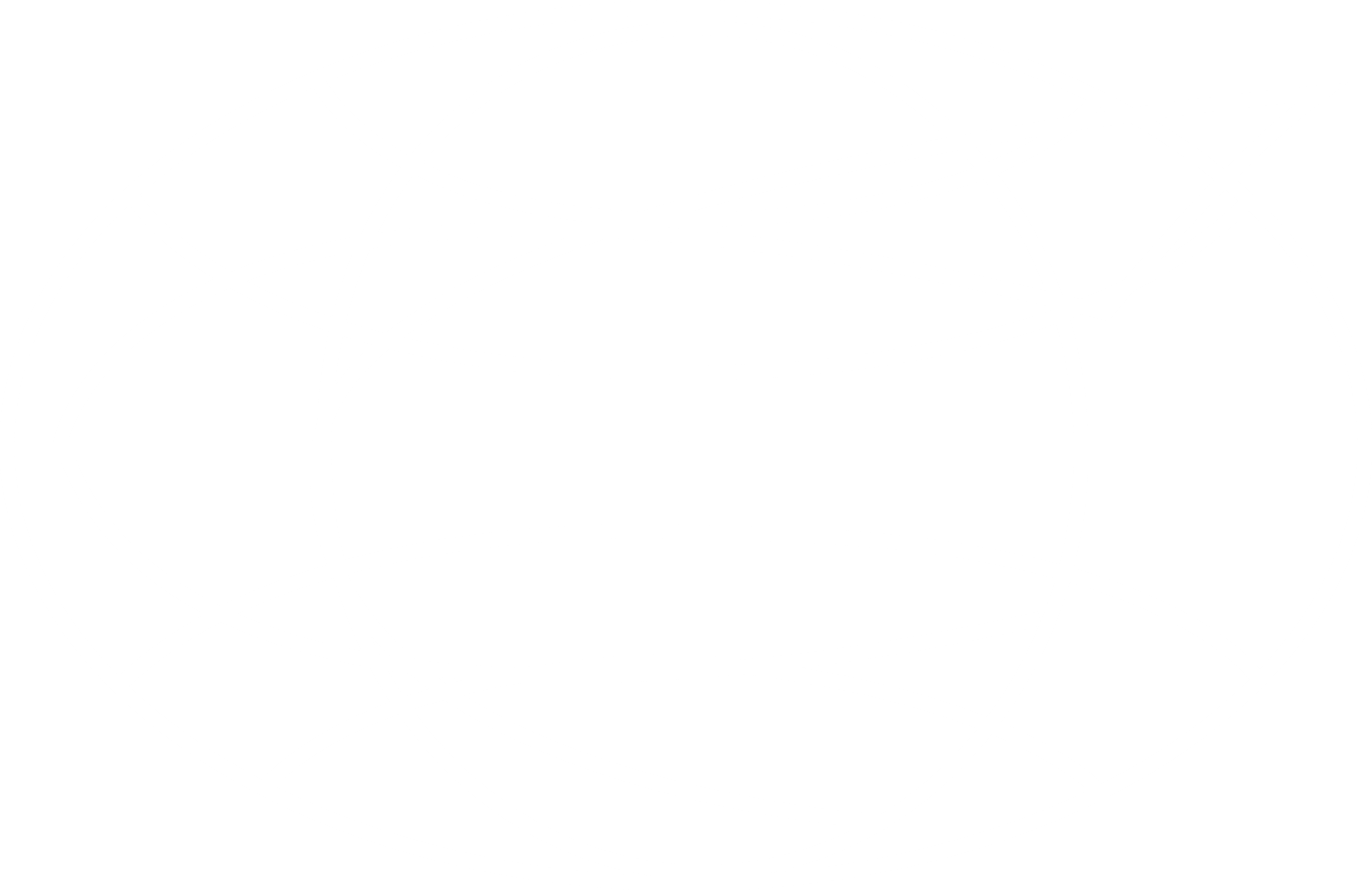 Role of SAIs in the 2030 Agenda
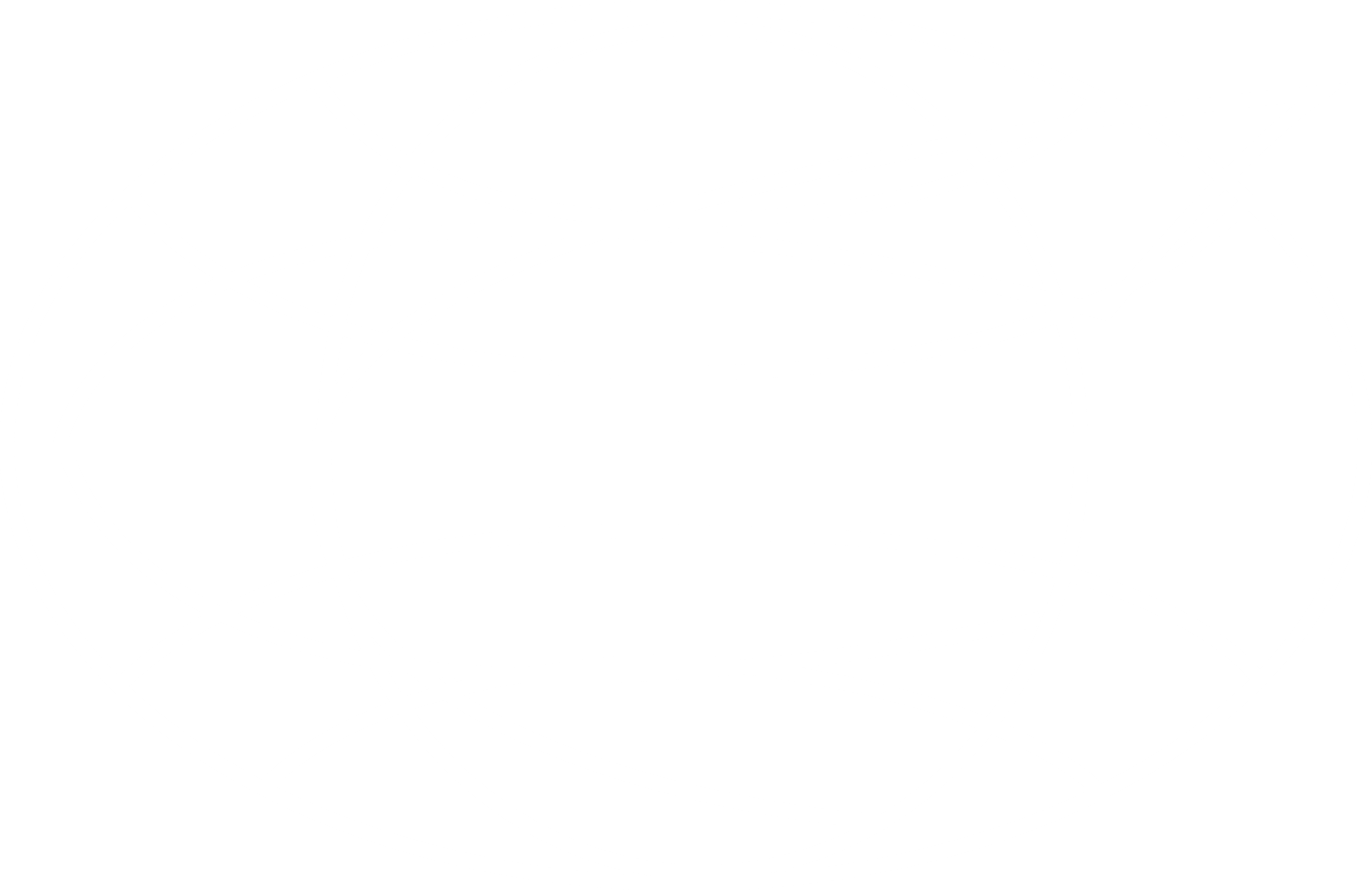 The CBC Steering Committee recognized the role of SAIs in relation to the SDGs, with a focus on the tasks to:
1
Contribute to sound public financial management
Auditing, auditing, auditing!
Being models of transparency and accountability
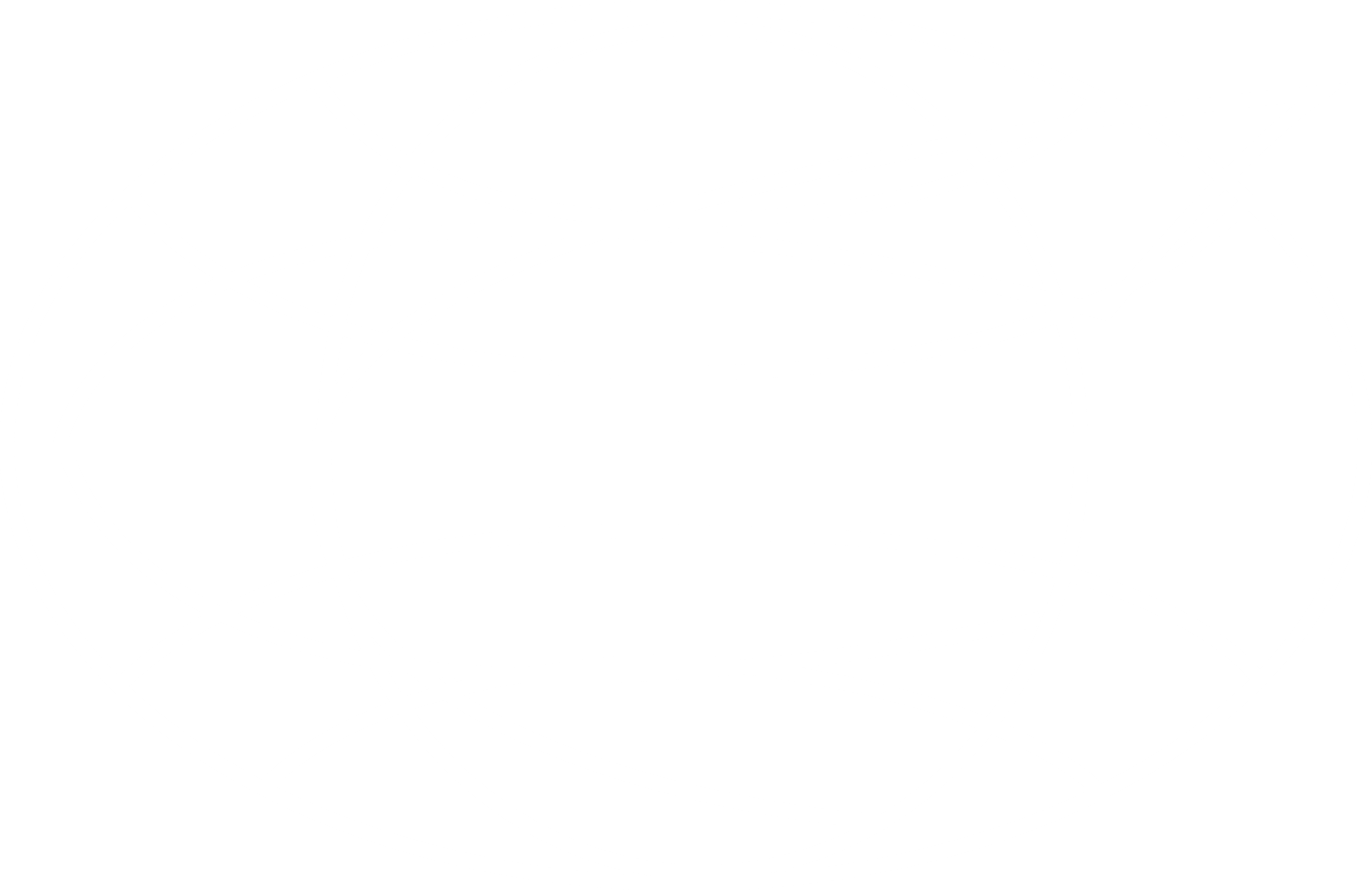 Focus on 3Es in relevant sectors (country specific: prioritize!)
2
Through our audits, assess national systems for setting, implementing and monitoring national goals and targets
3
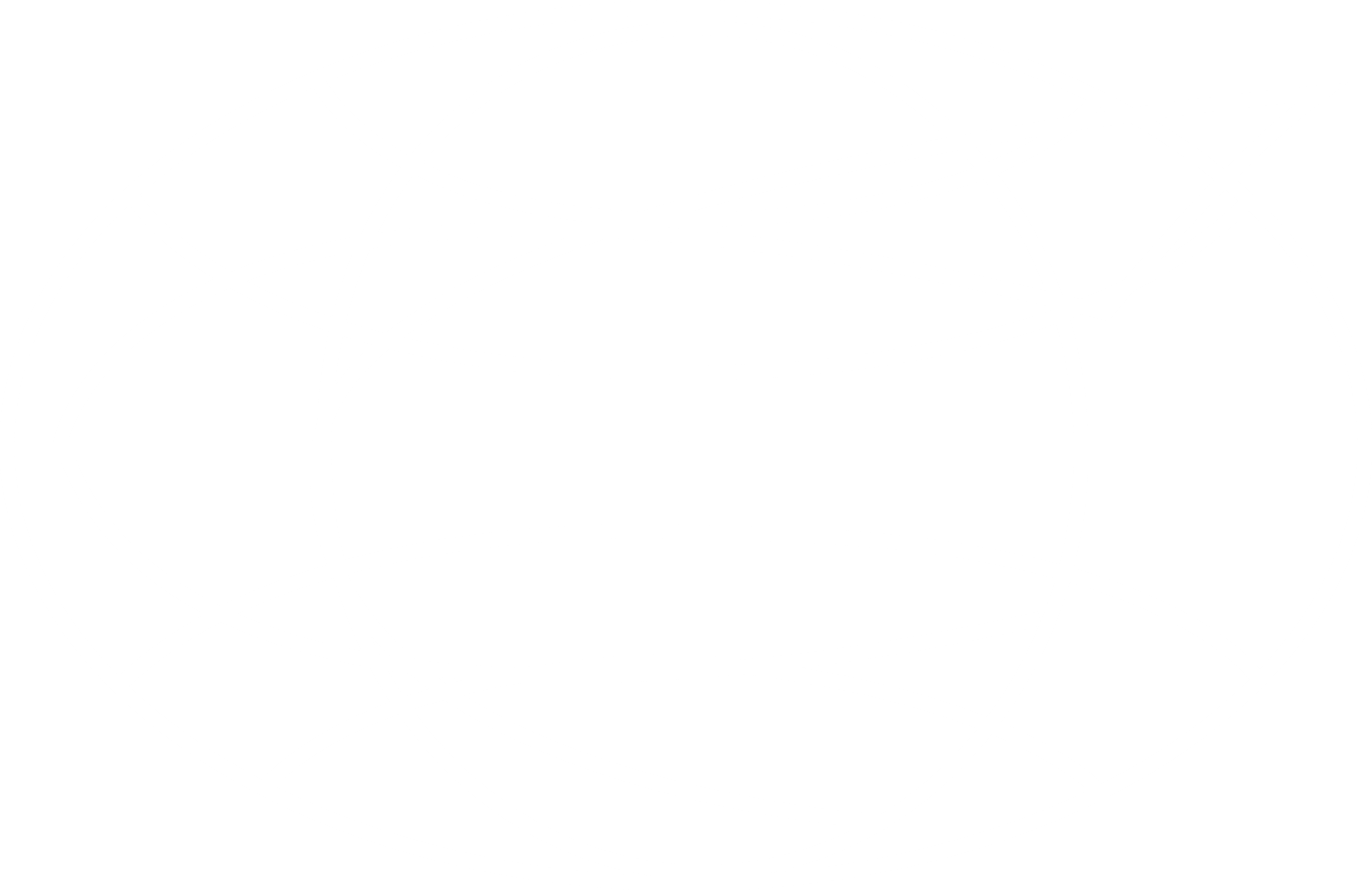 Actions by SAIs/INTOSAI
The CBC Steering Committee:
Underlines that  the audit of SDGs does not require new audit methodology and emphasizes the importance of adherence to professional standards
1
Requests the CBC leadership to appropriately reflect the capacity development implications of the SAI’s role vis à vis the SDGs in the coming CBC work plan, taking into account:
2
The particular challenges of SAIs in fragile situations
The role of regional structures in support of SAIs
The importance of coordination with the PSC, KSC and the IDI
Encourages CBC members to contribute to the KSC Community of Practice and other learning initiatives
3
Strengthening regional professionalism
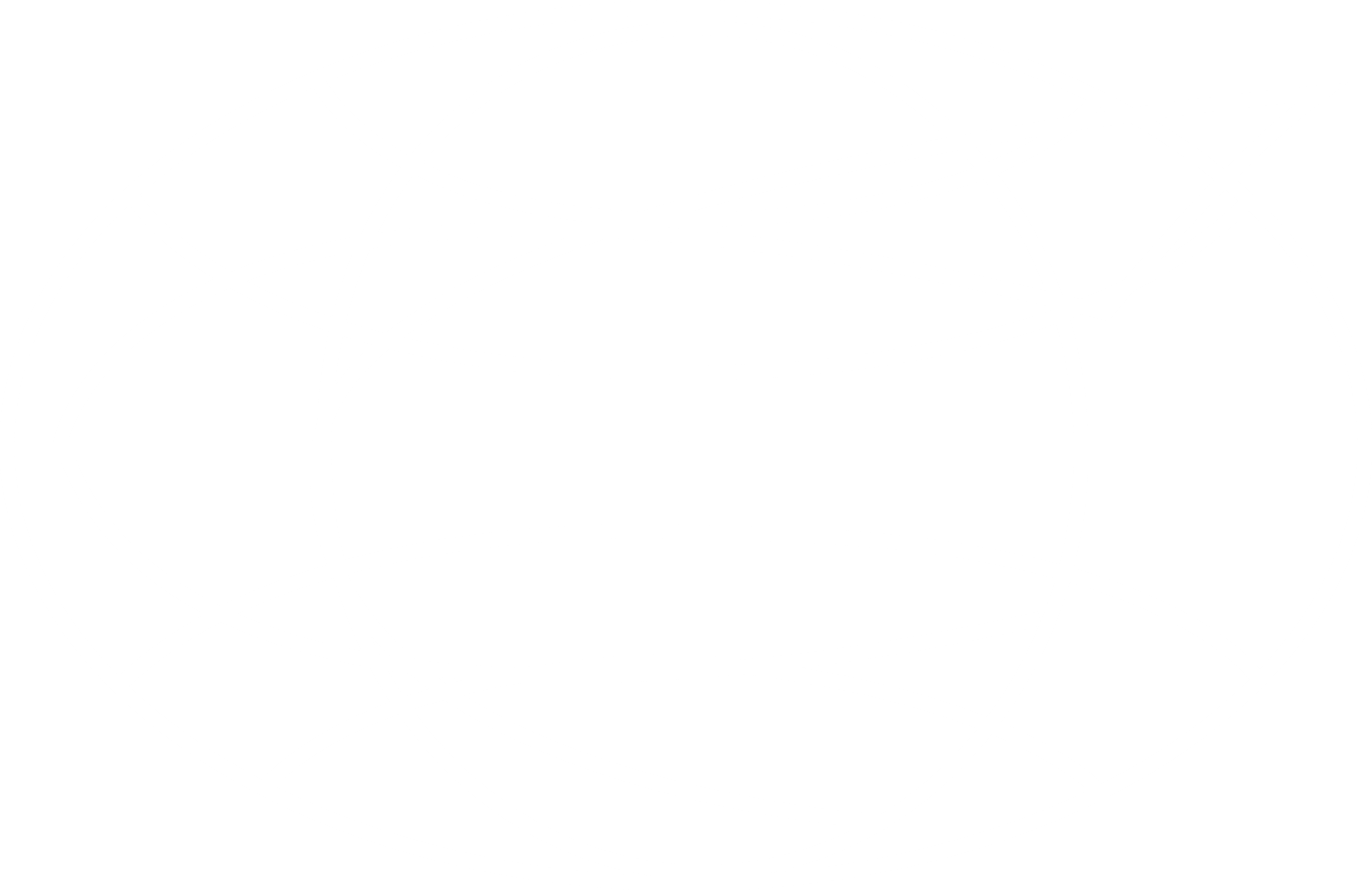 Task to the CBC by XXI INCOSAI in Beijing 2013
INTOSAI regions as key strategic enabler for success of SAIs
Regional Forum for Capacity Development created
Framework for regional professionalism to be developed – complementing IDI regional strategic management framework
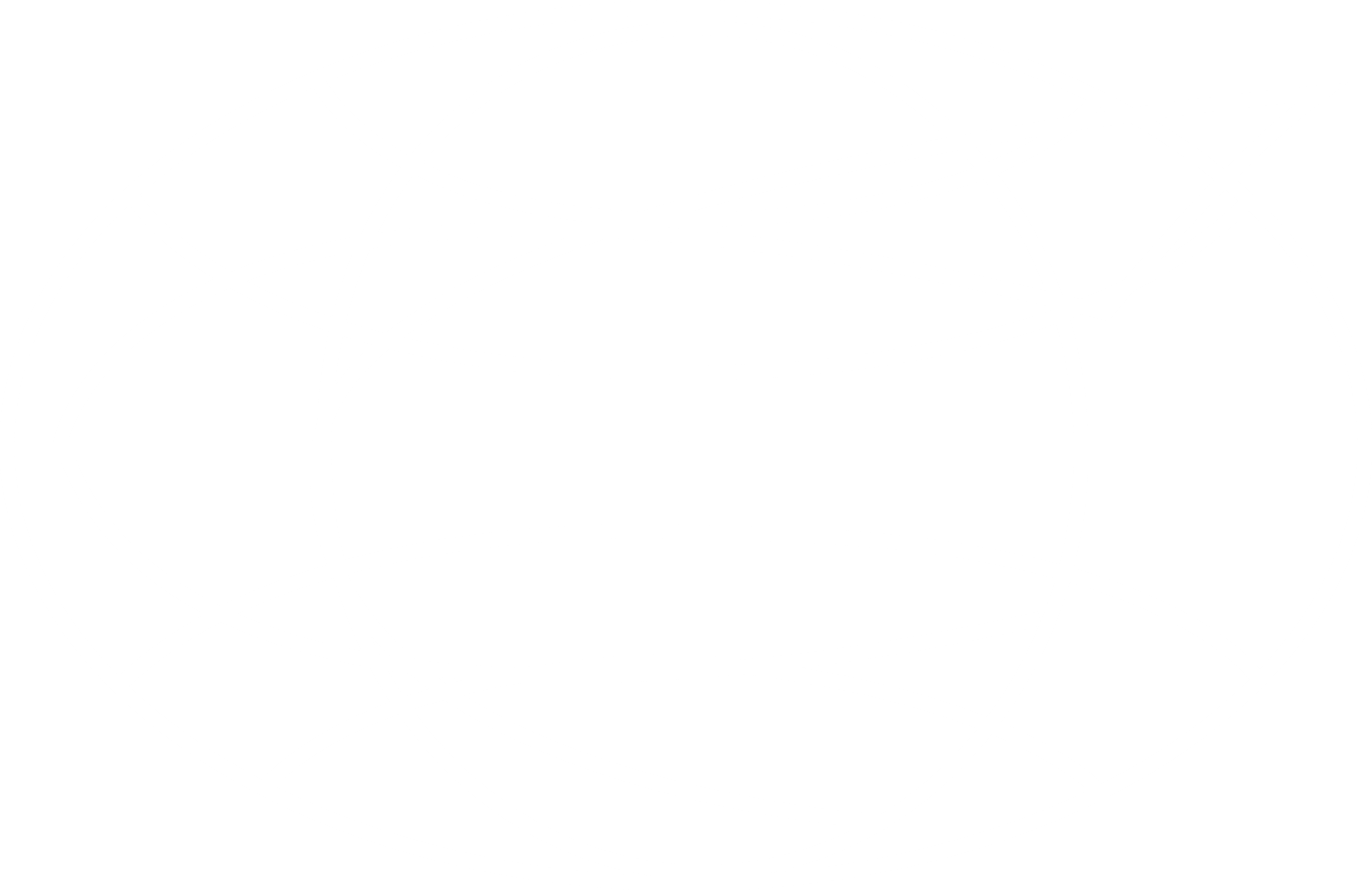 CBC work stream deliverables
1
ISSAI 5600 on peer review – endorsement as exposure draft
2
ISSAI 5800 on cooperative audits – approval by GB
3
Database for experts
4
Guide: Managing Information Communications Technology
5
IntoSAINT roll-out
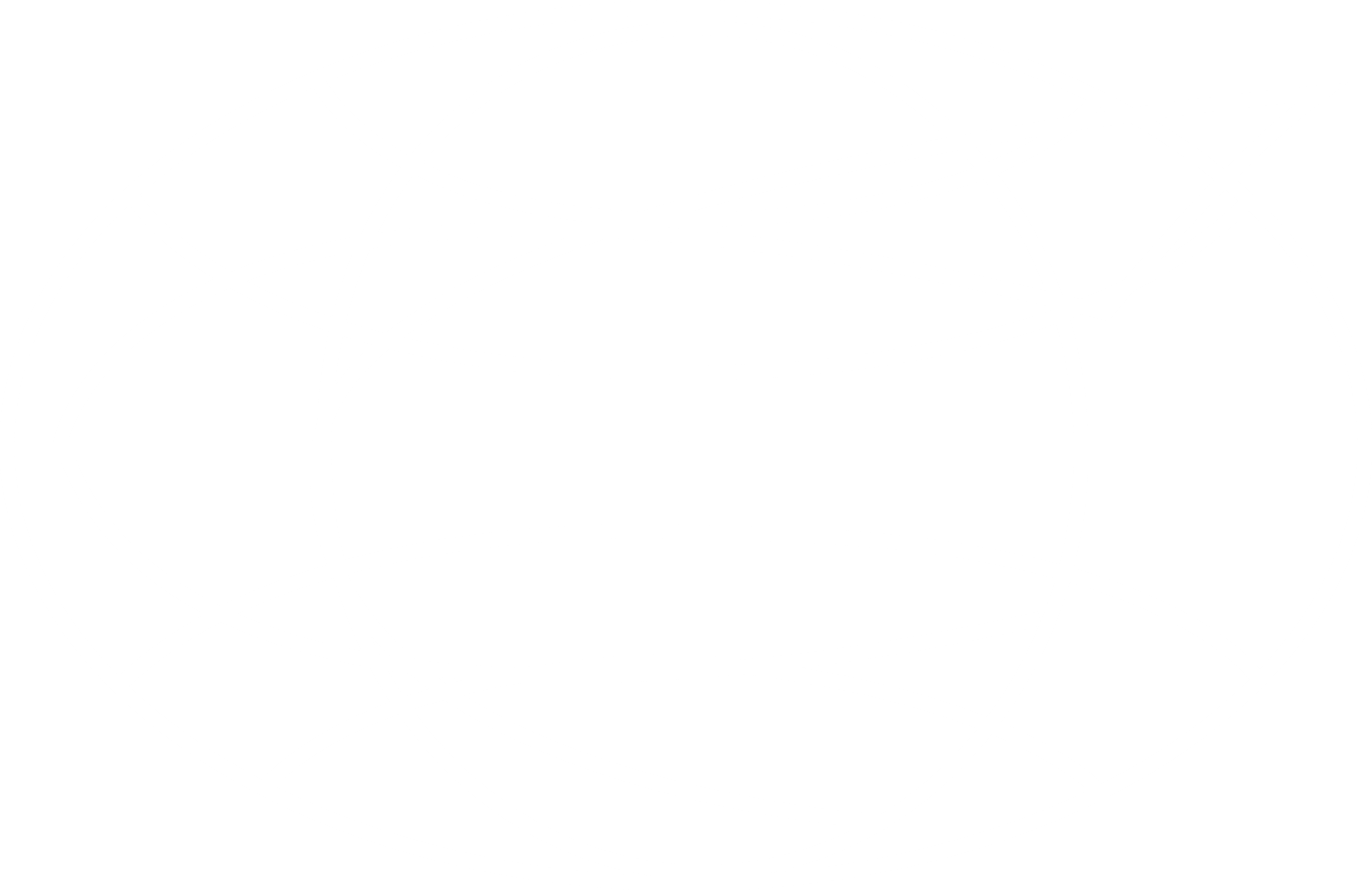 www.intosaicbc.org
External engagements – a selection
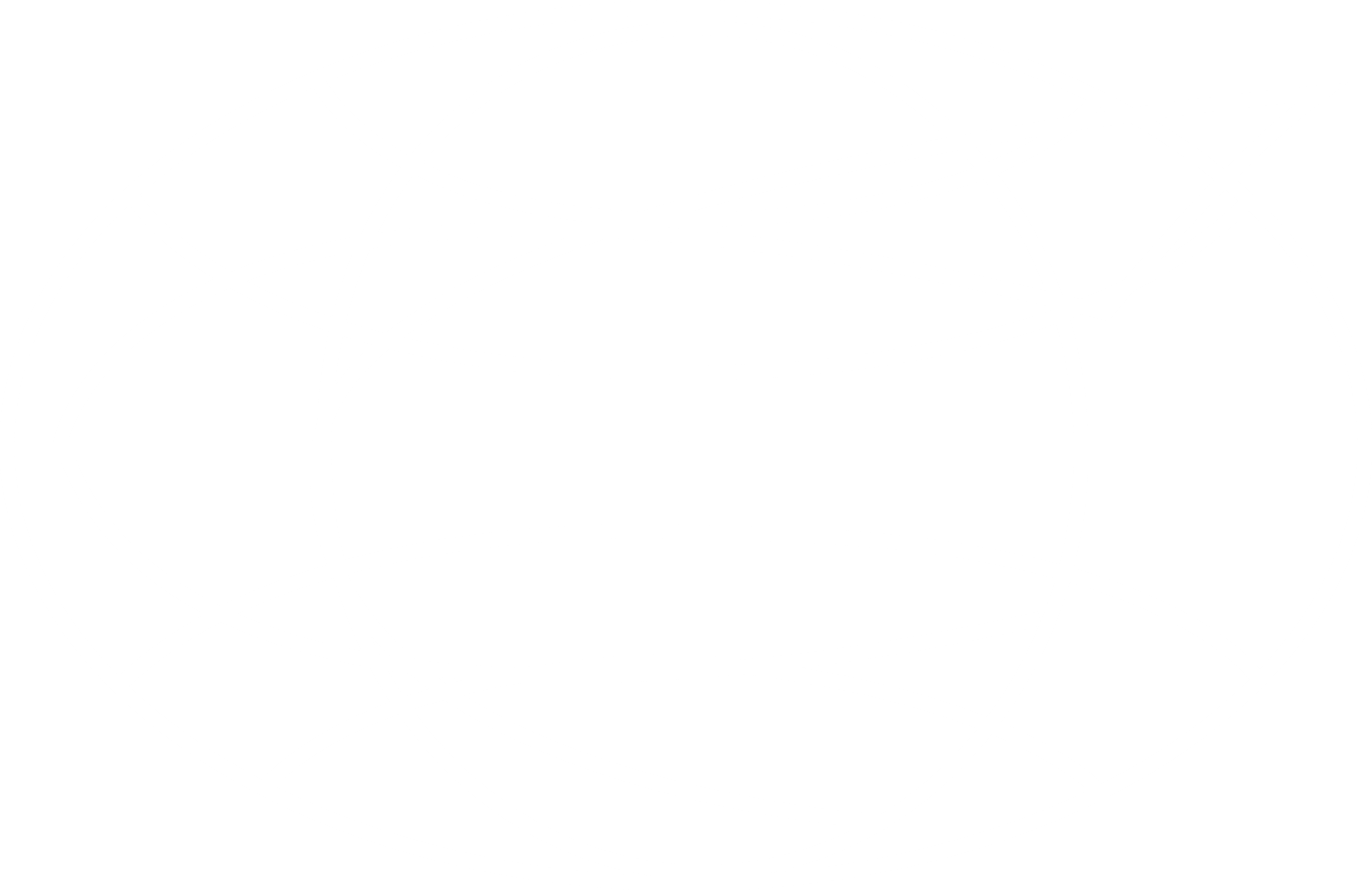 1
UN-INTOSAI Symposium, Austria, March 2015
2
EUROSAI-OLACEFS Conference, Ecuador, June 2015
3
Financing for Development, Ethiopia, July 2015
4
Conference on EU Development Policy, Luxemburg, October 2015
5
IDI Global Leadership Symposium, India, November 2015